Welcome to the Allatoona clinic

Hours Monday- Friday 8-3
(770) 975-6503 ext. 017
laura.layne@cobbk12.org
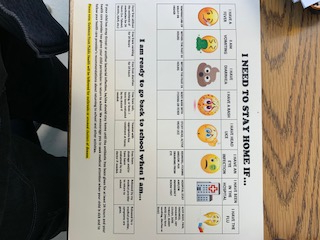 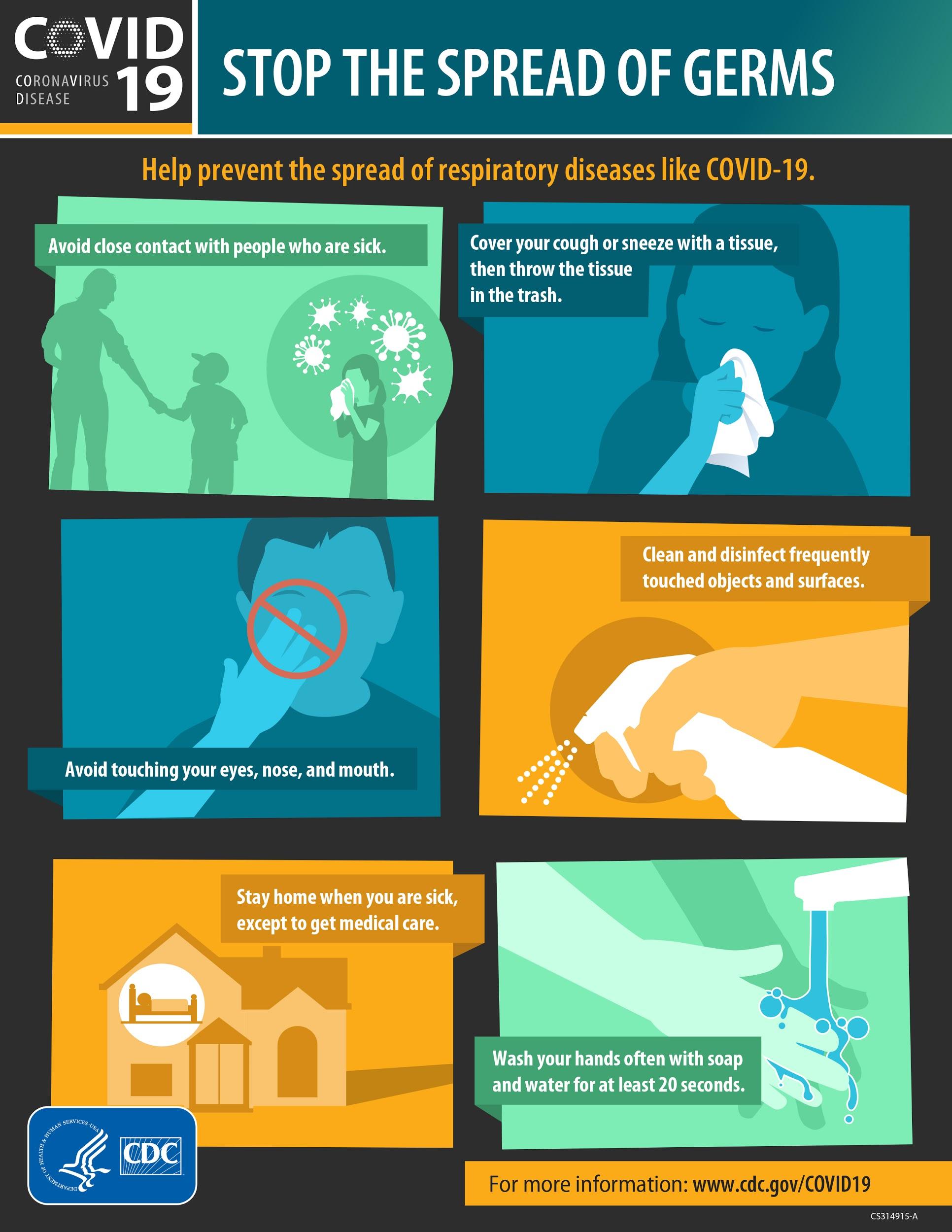 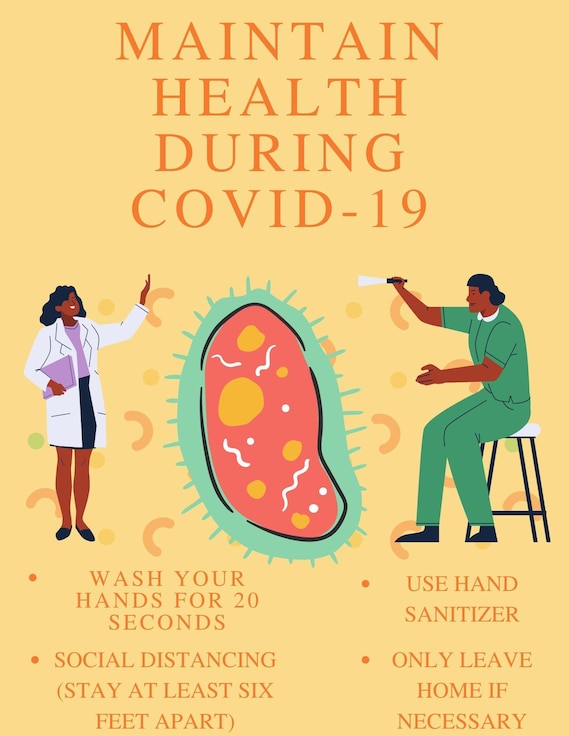 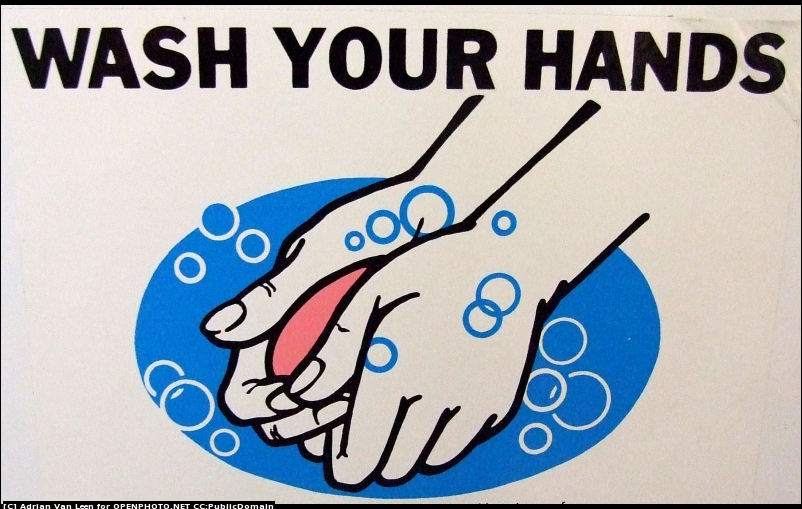 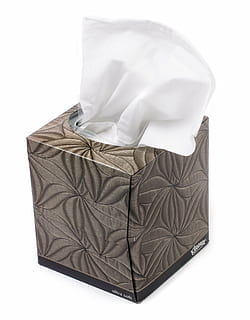 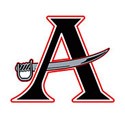 Nurse Layne
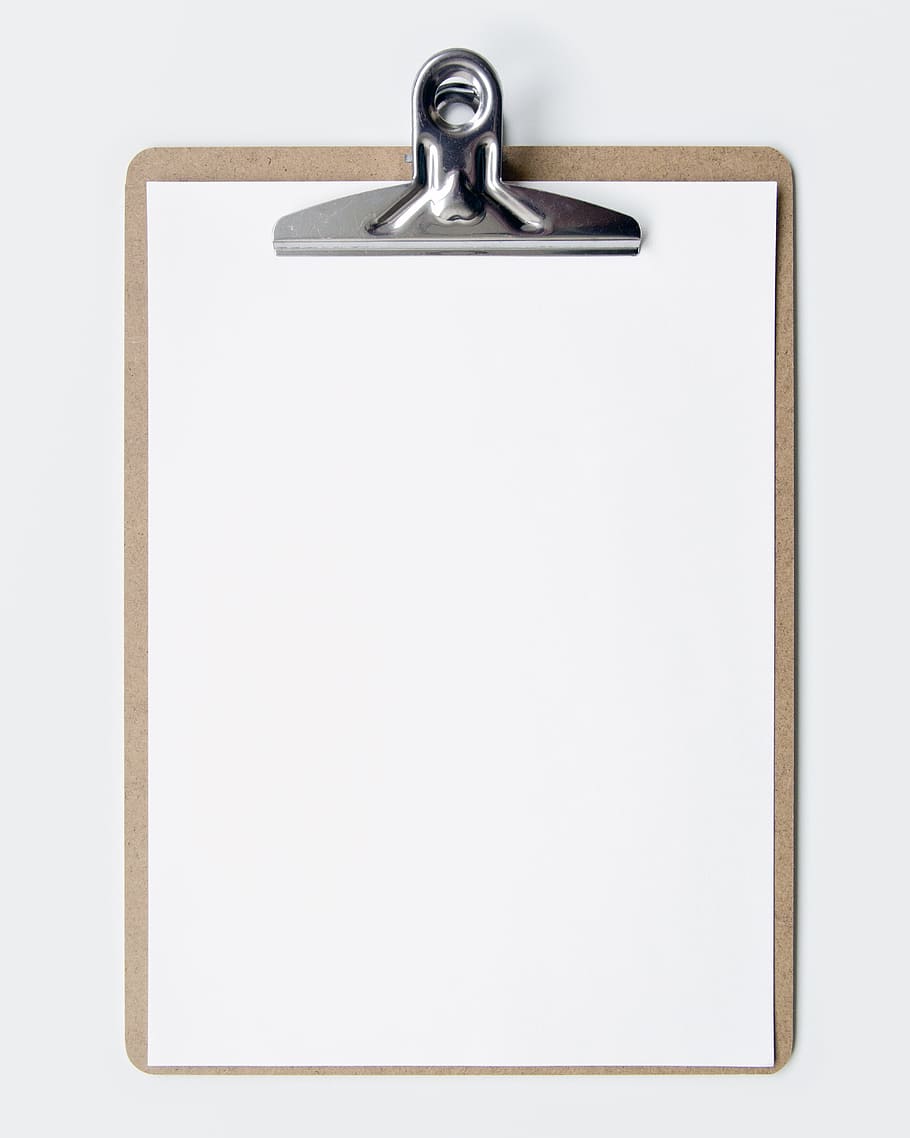 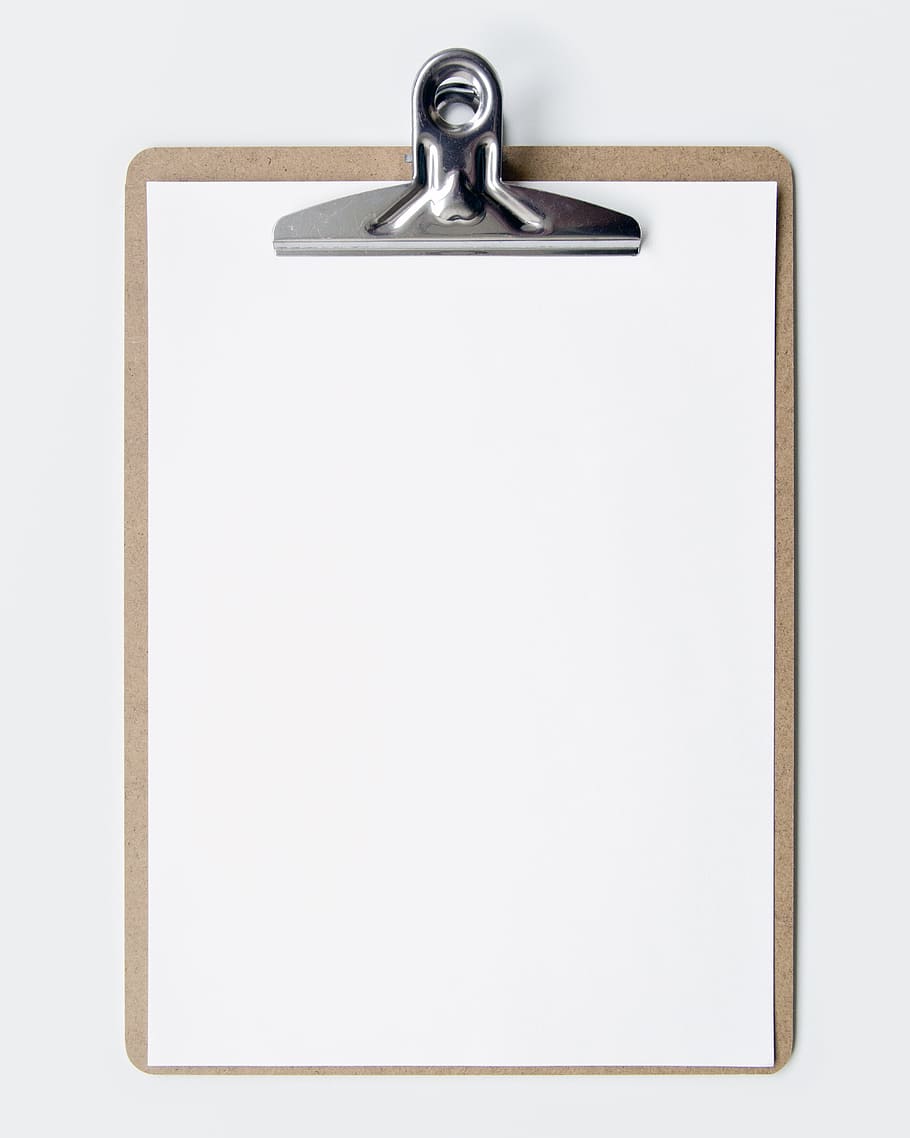 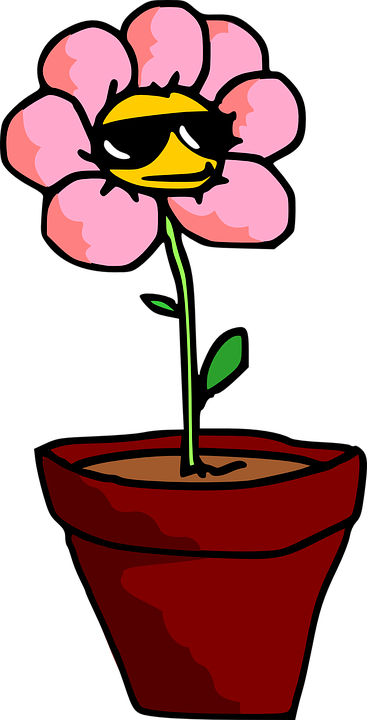 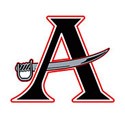 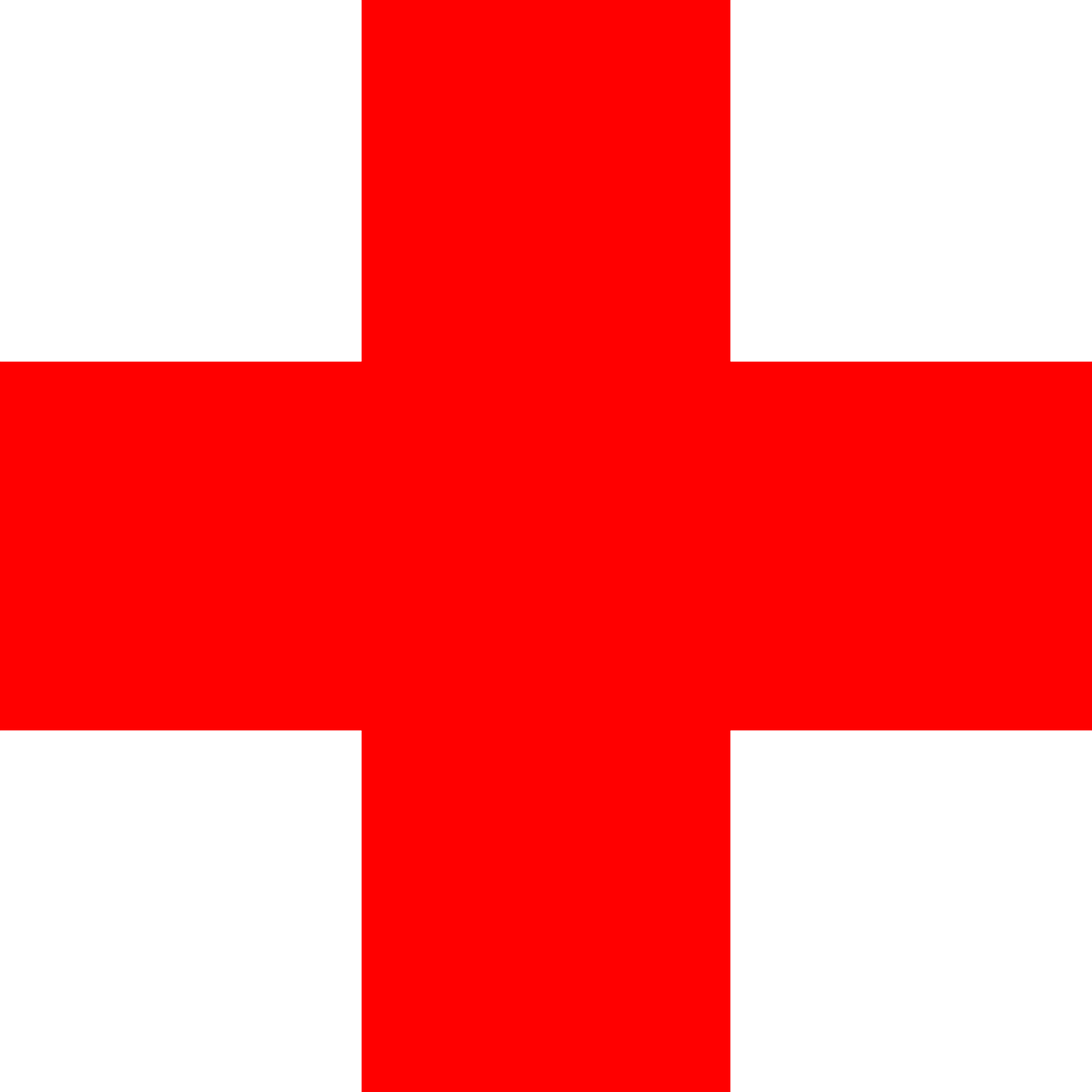 https://dph.georgia.gov/
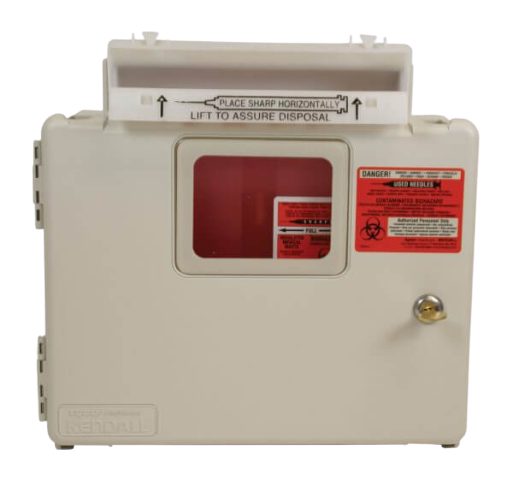 https://www.cdc.gov/
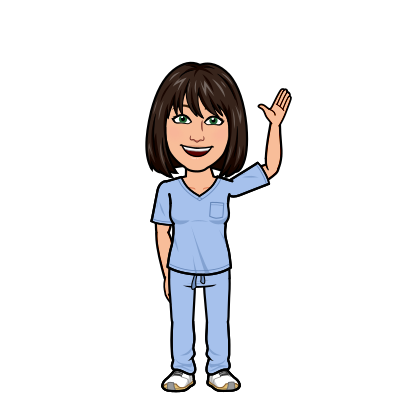 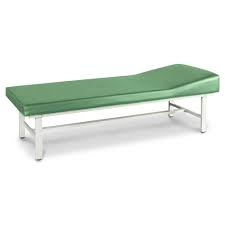 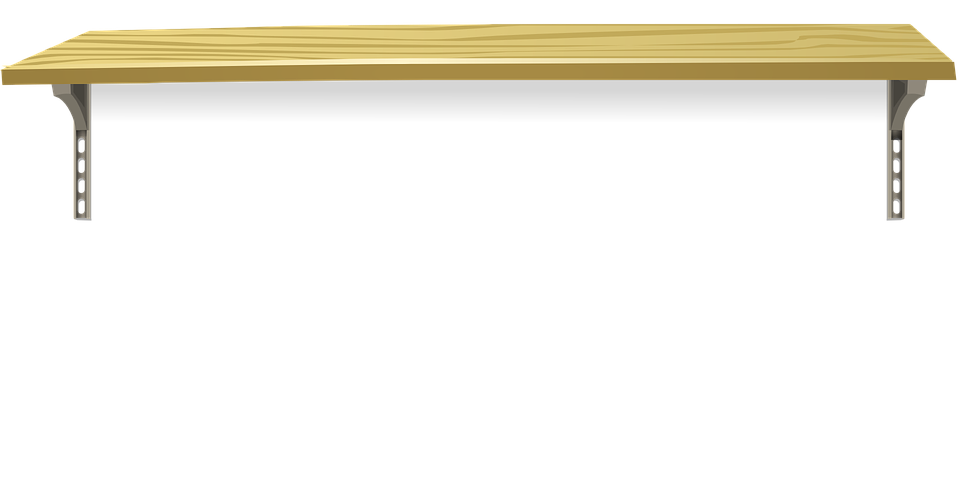 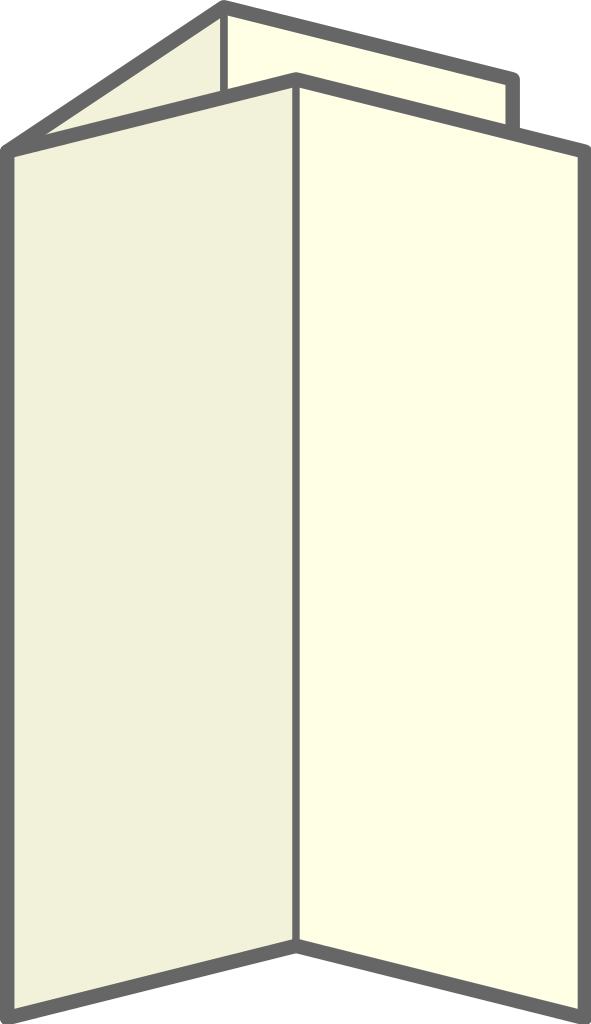 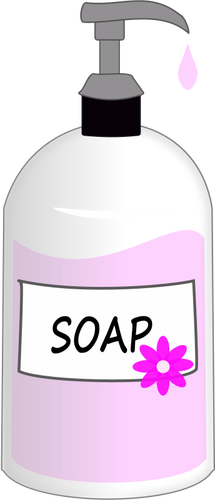 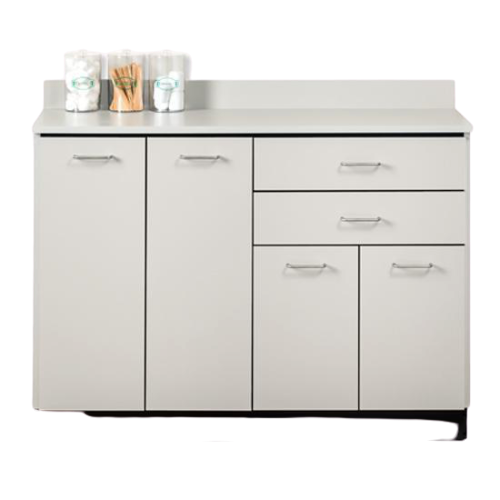 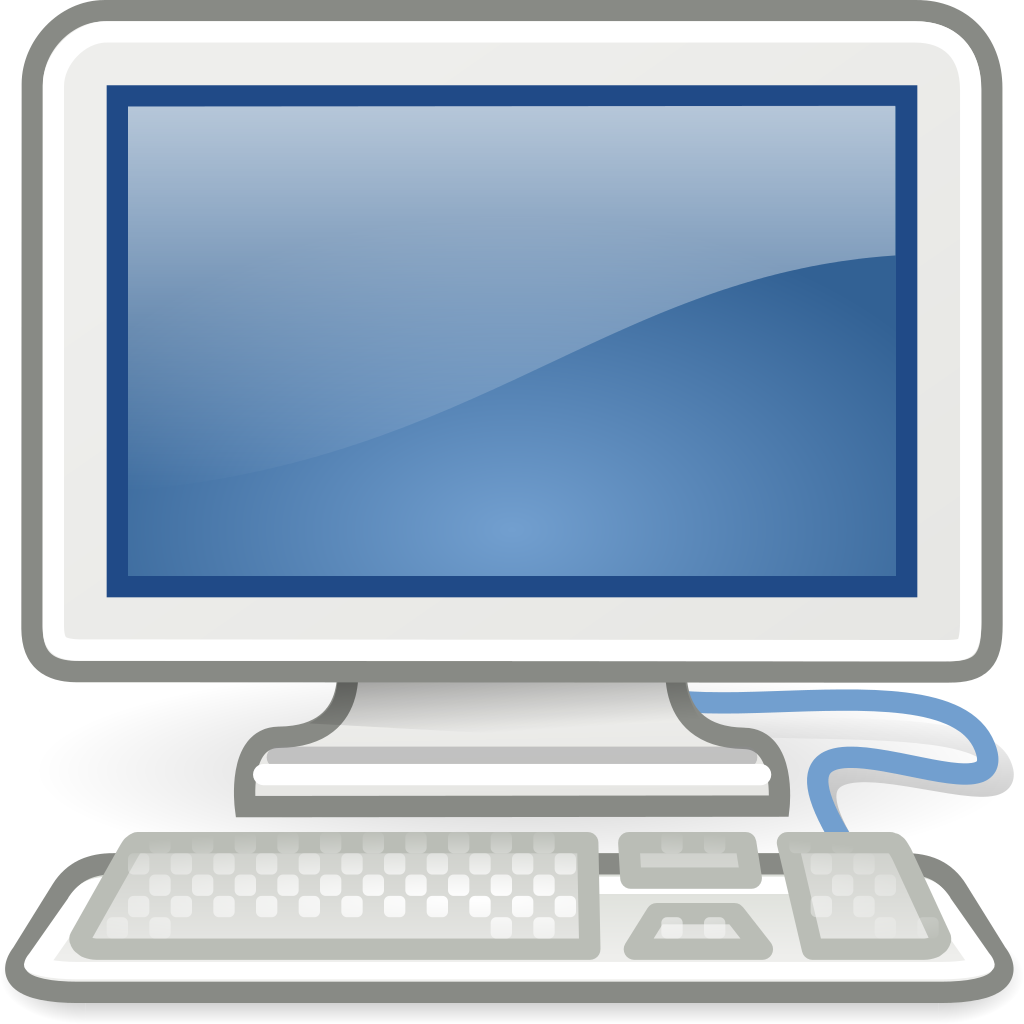 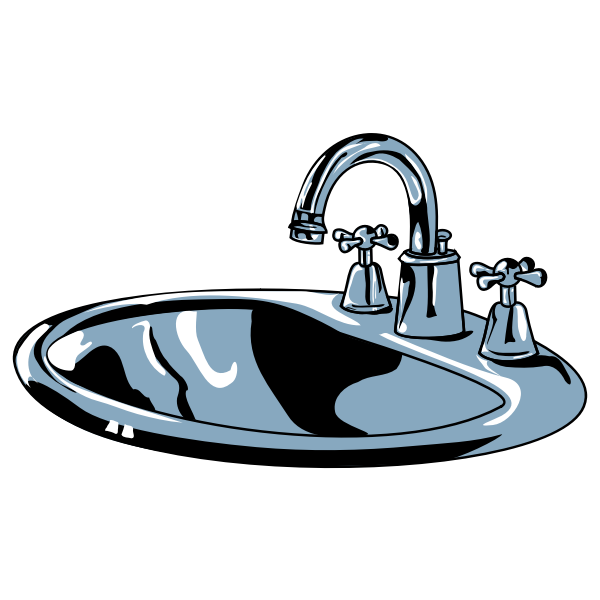 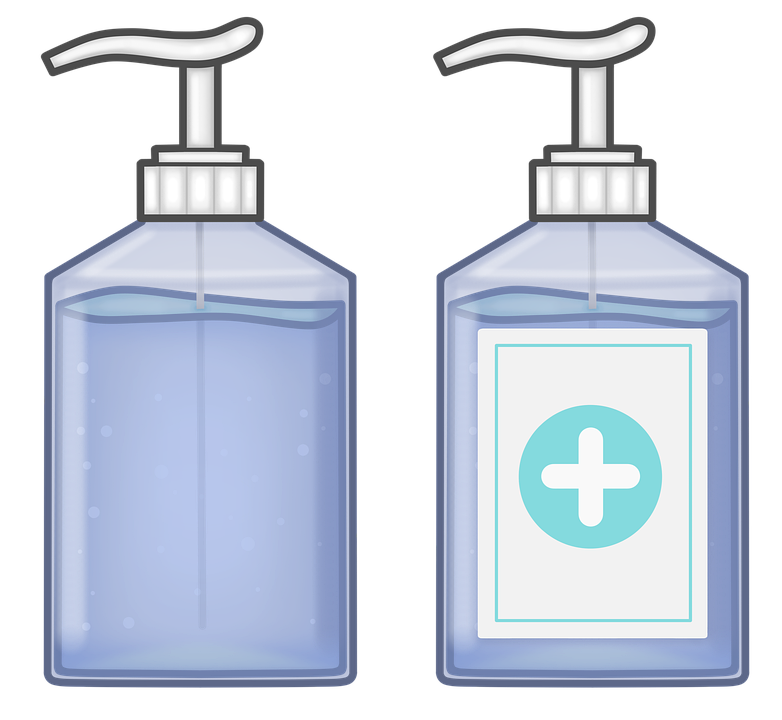 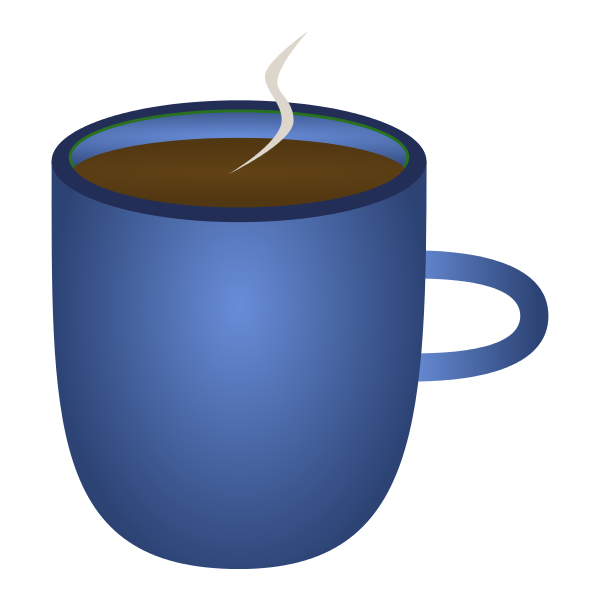 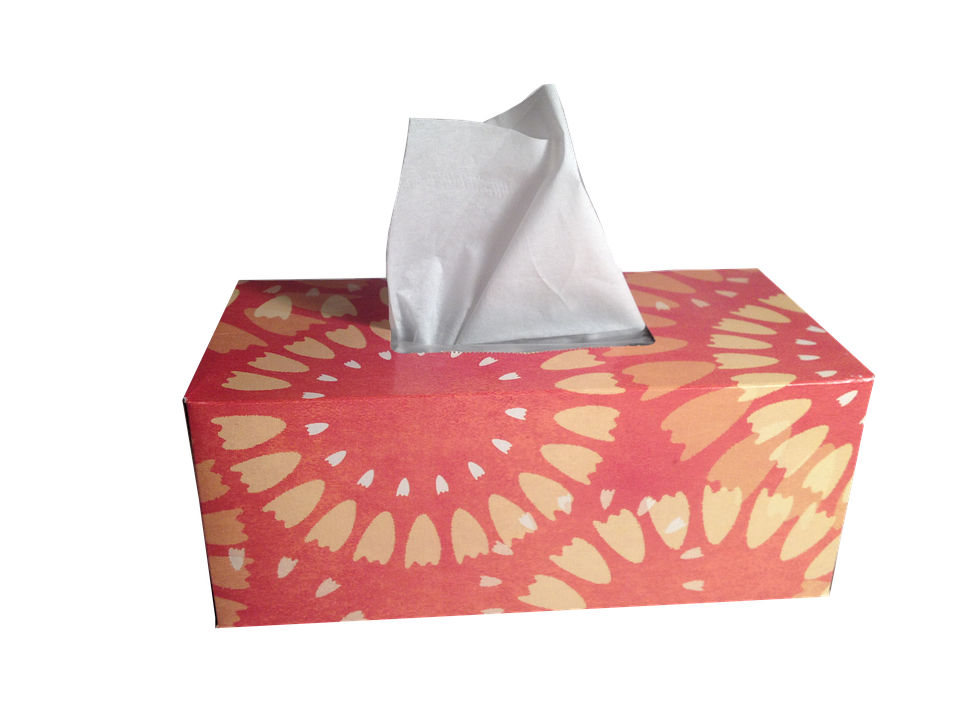 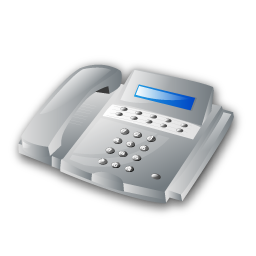 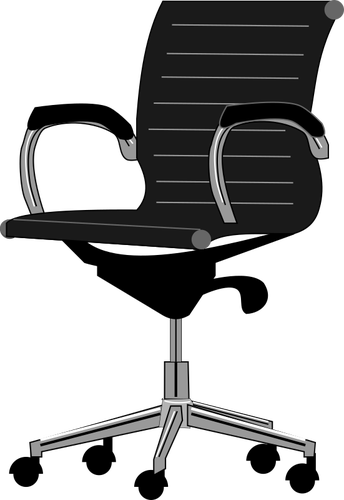 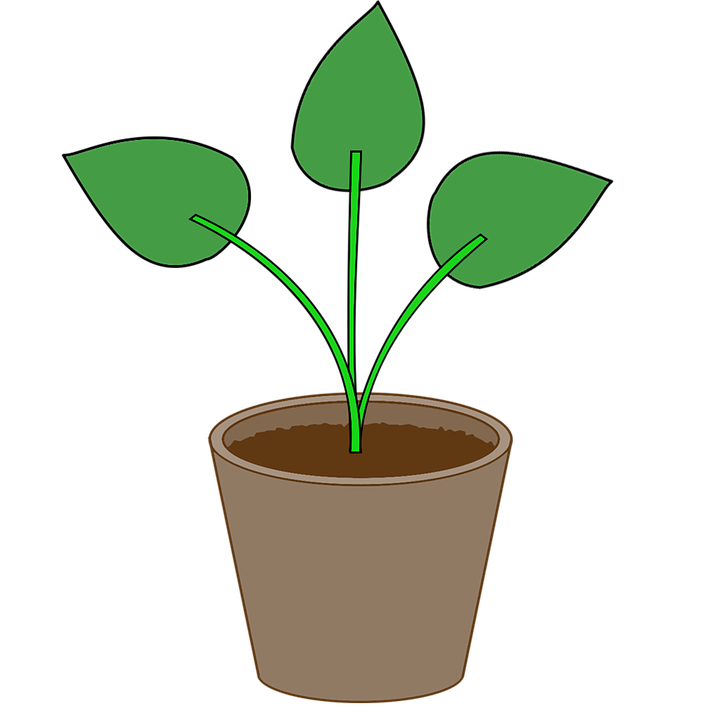 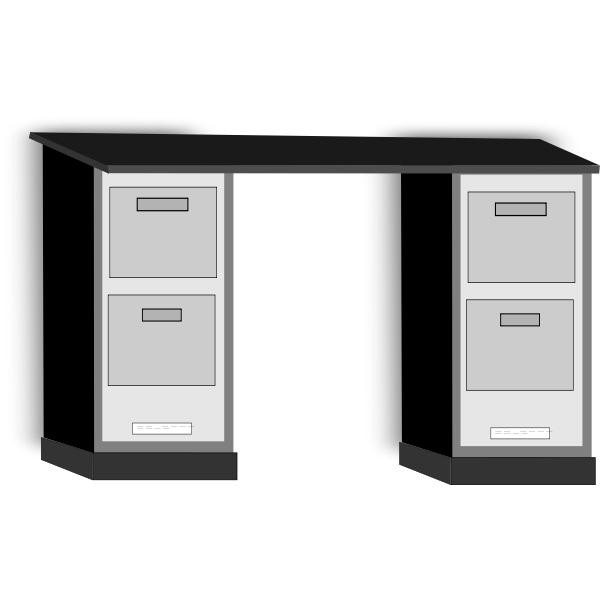 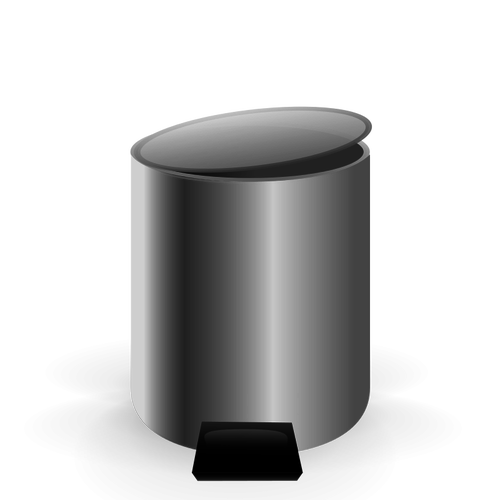 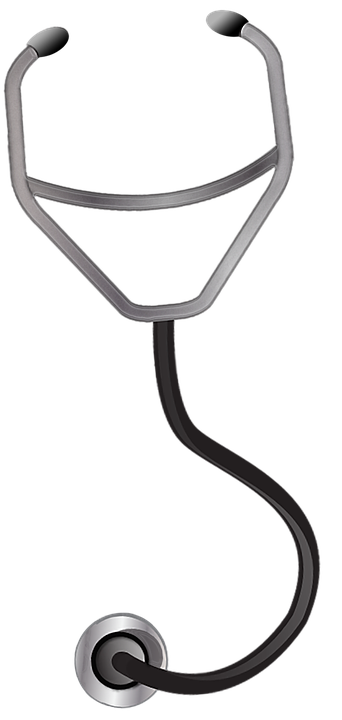 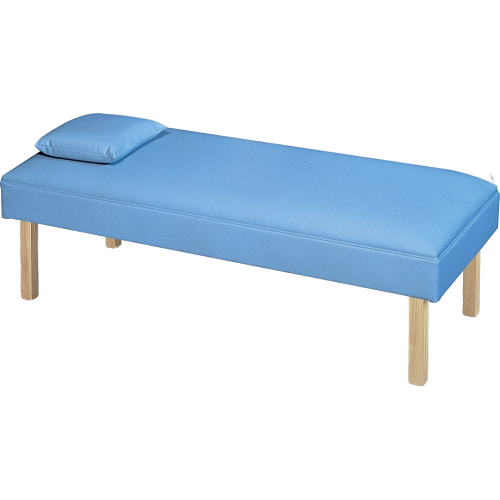